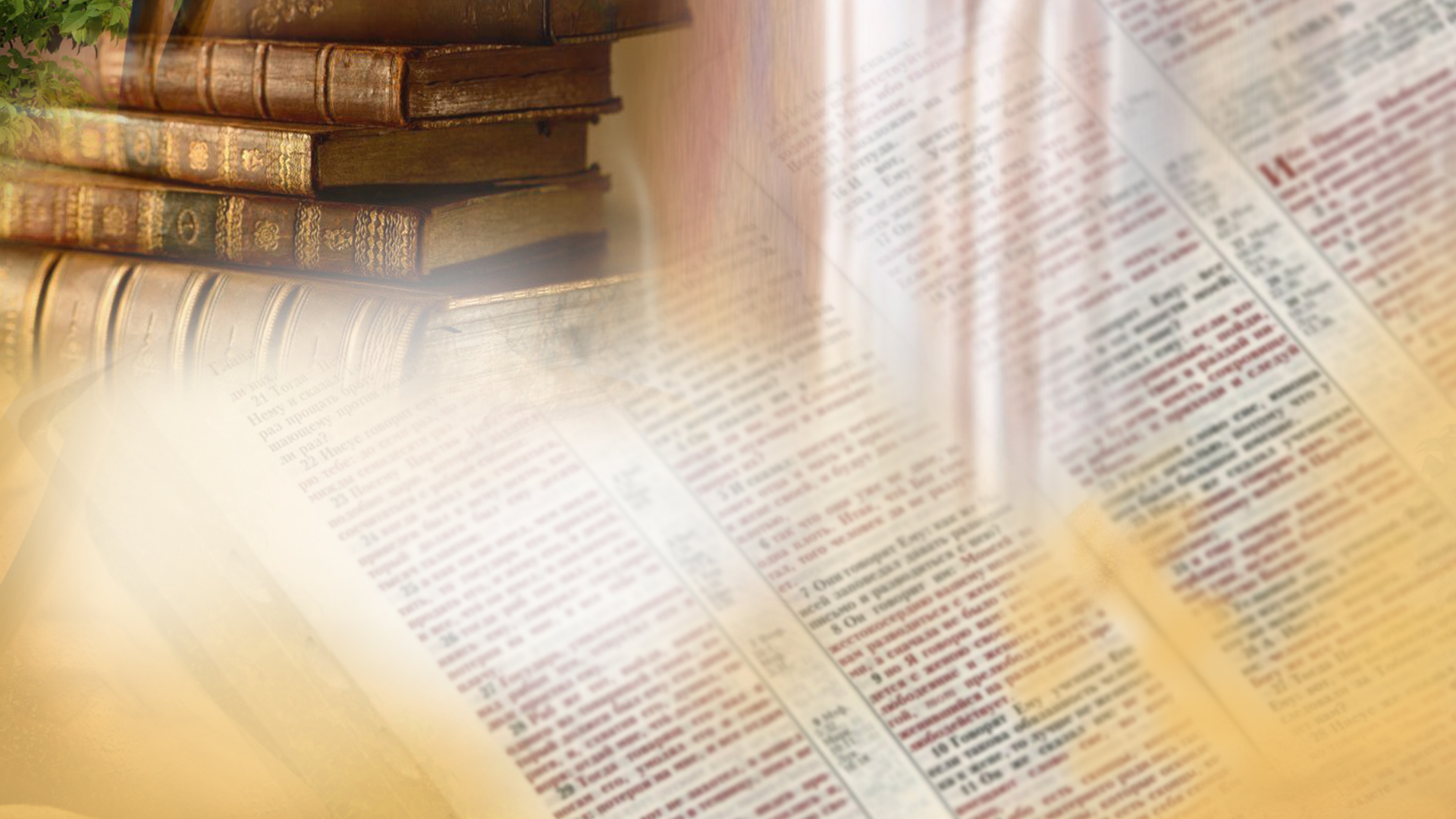 Щиро вітаємо вас!
Суботня школа
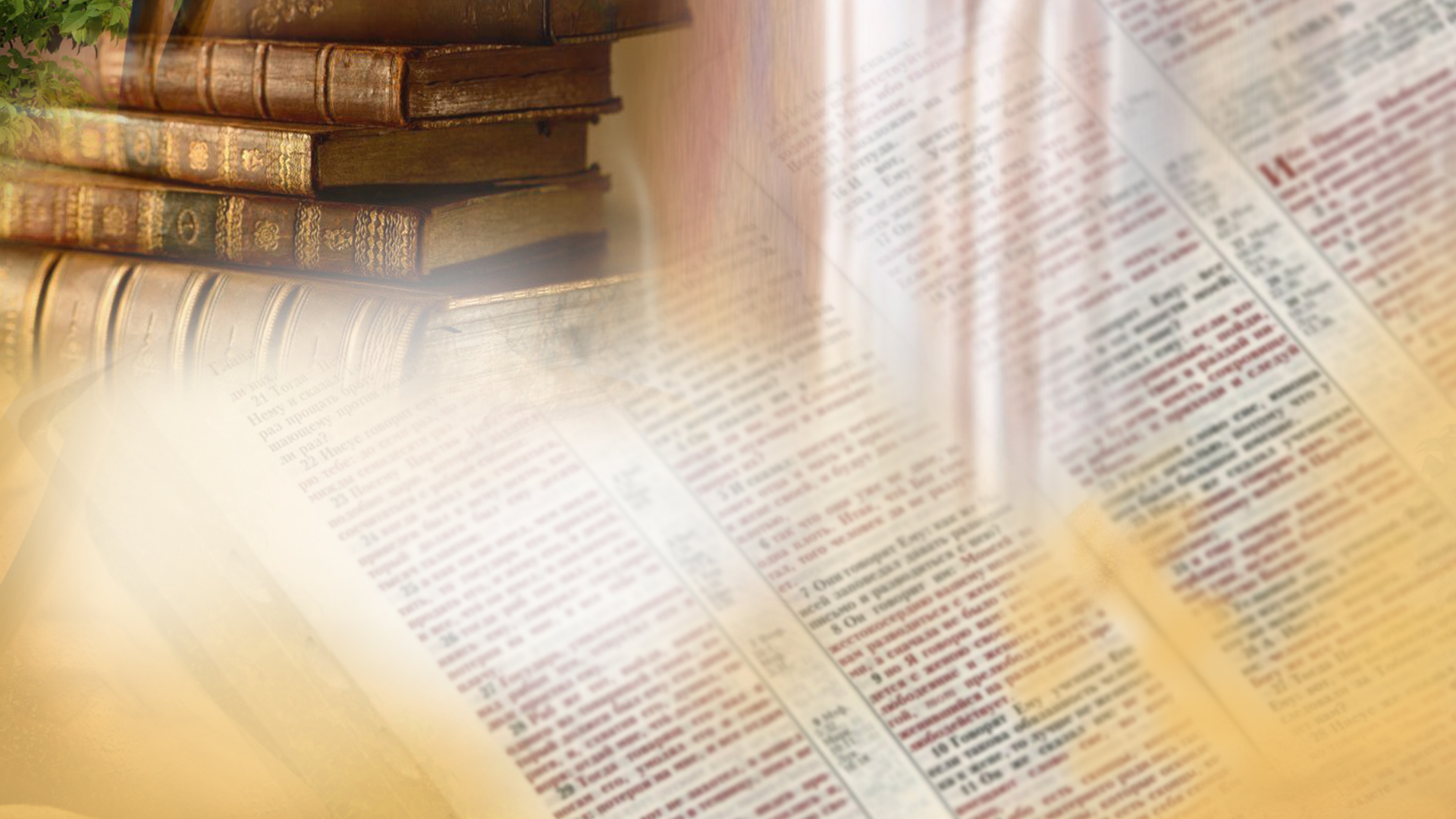 Проблема існування зла
Братнє спілкування:
  - Як ви відчували Божу присутність минулого тижня? 
  - Чи обговорювали ви з кимось, як зроблений вибір вплинув на них або на інших? Який був результат цієї розмови?
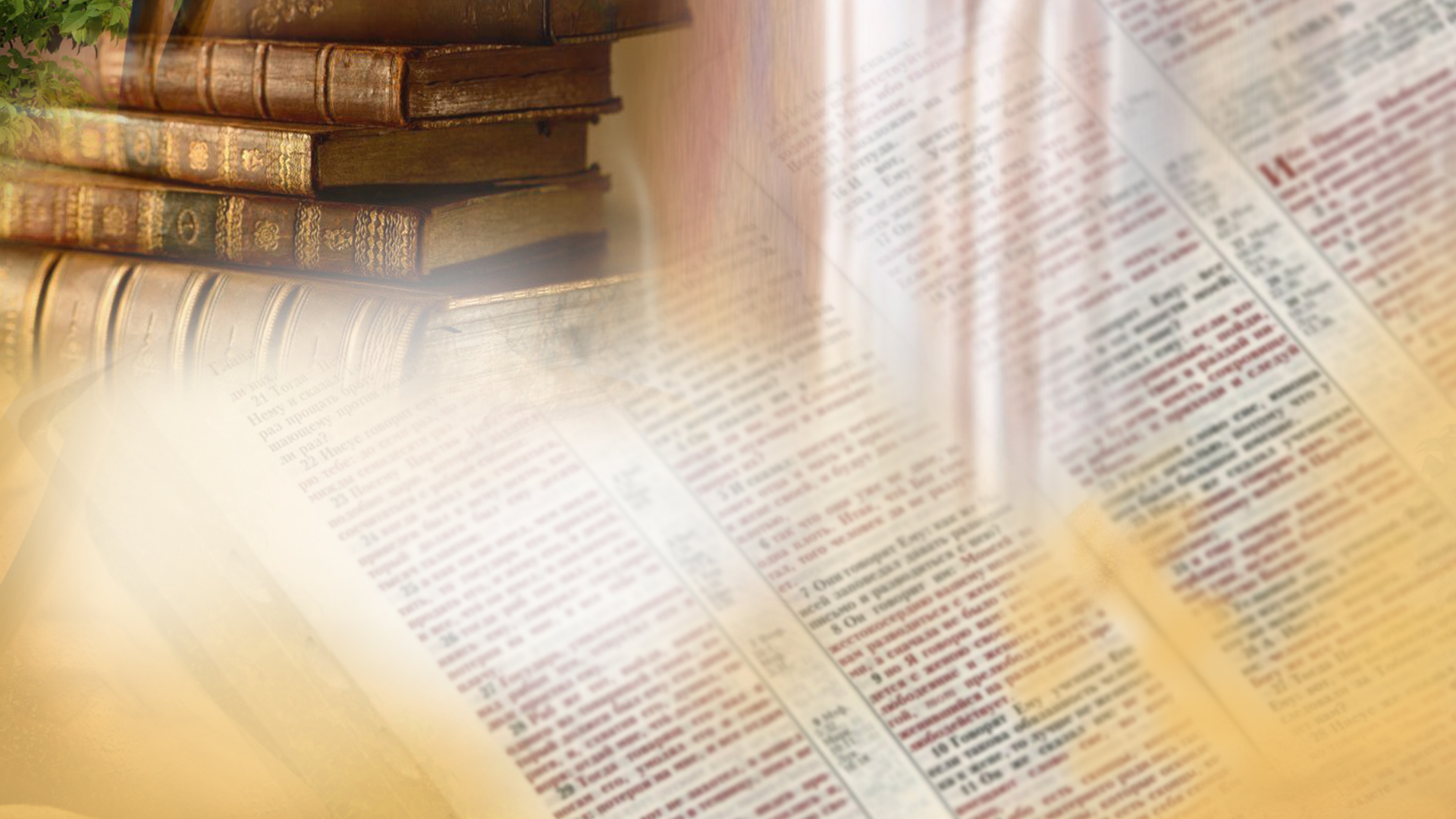 Суботня школа
Урок №9
                         Вселенський конфлікт
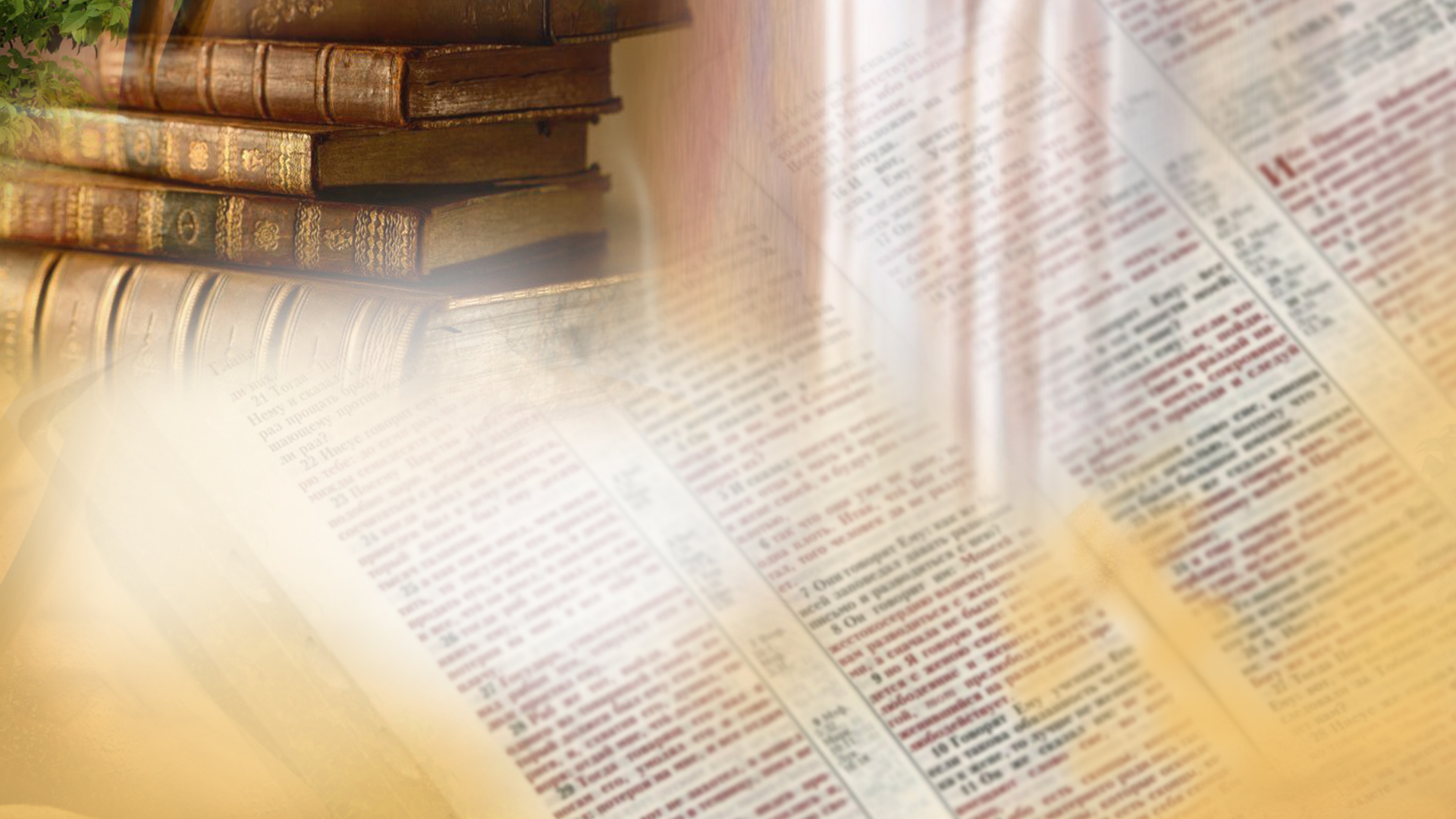 Урок №9
                                                                    Вселенський конфлікт
Активна підготовка:
 Що, зазвичай, стає причиною суперечки між людьми, навіть на рівні сім’ї?
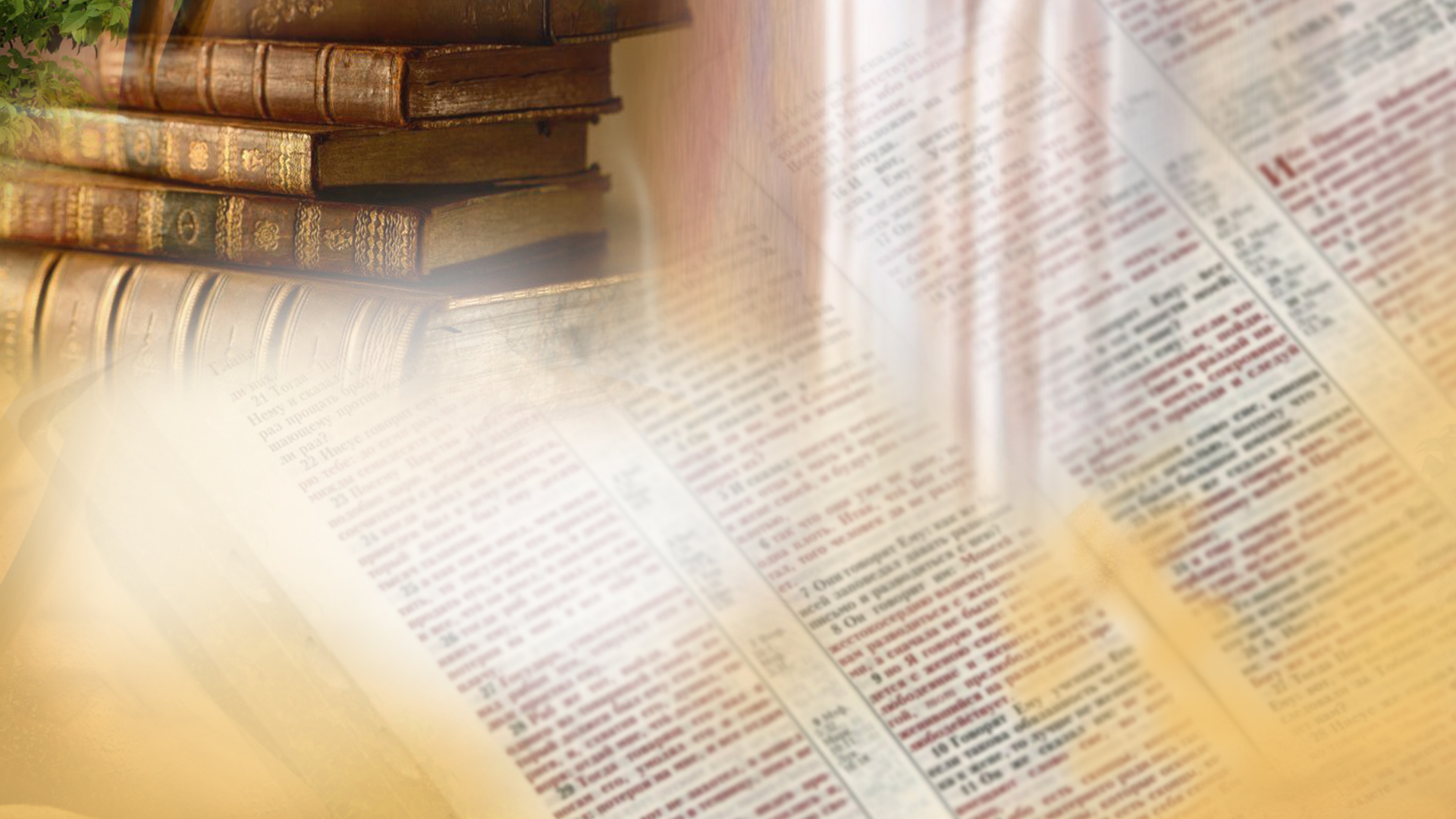 Урок №9
                                                                    Вселенський конфлікт
Пам’ятний вірш: 
«І Я покладу ворожнечу між тобою й між жінкою, між насінням твоїм і насінням її. Воно зітре тобі голову, а ти будеш жалити його в п'яту.» 
                                                               Буття 3:15
[Speaker Notes: Чому ворожнеча?]
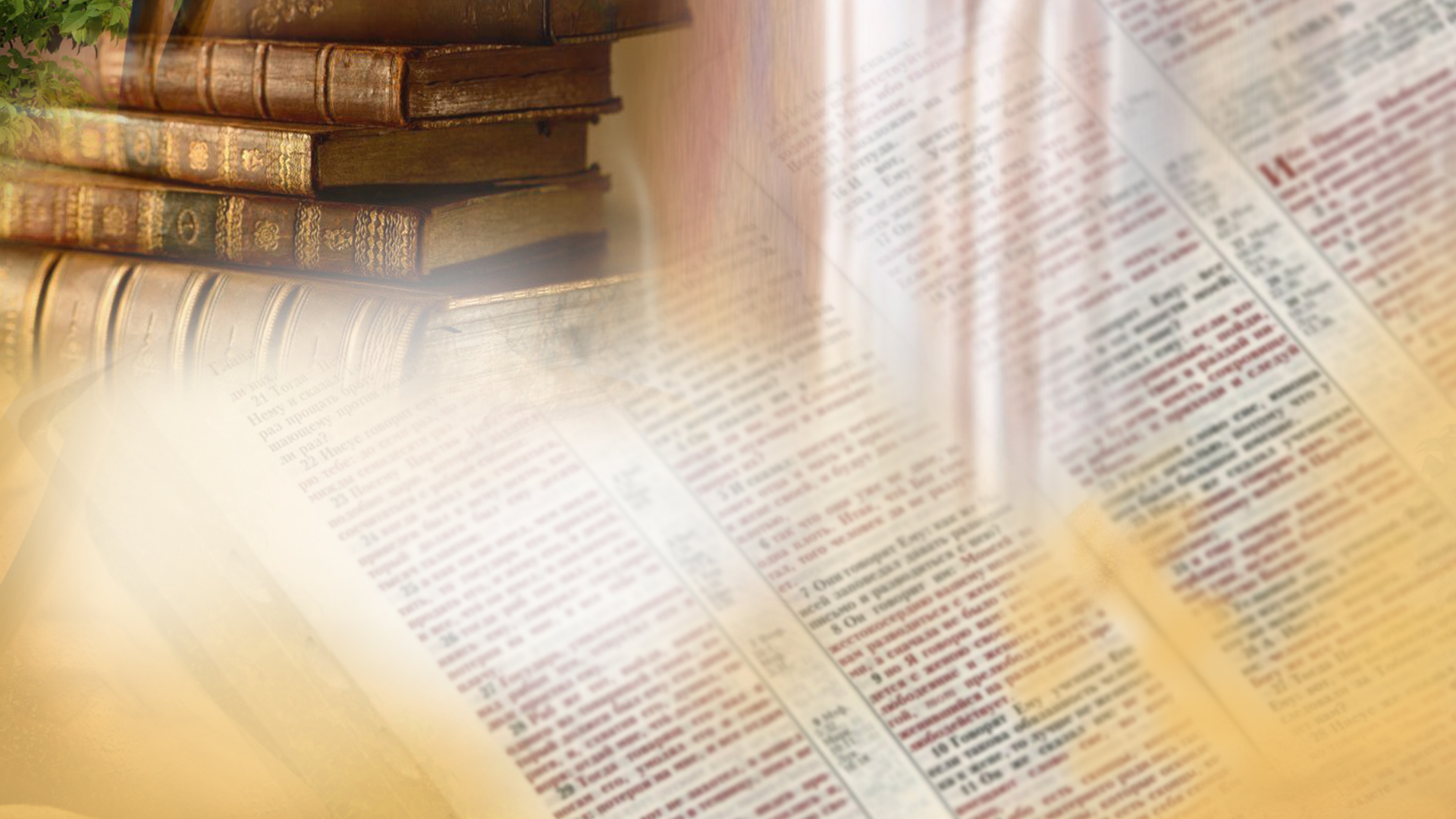 Урок №9
                                                                    Вселенський конфлікт
Головна думка уроку: 
Вплив уселенського конфлікту на Всесвіт.
У чому його суть?
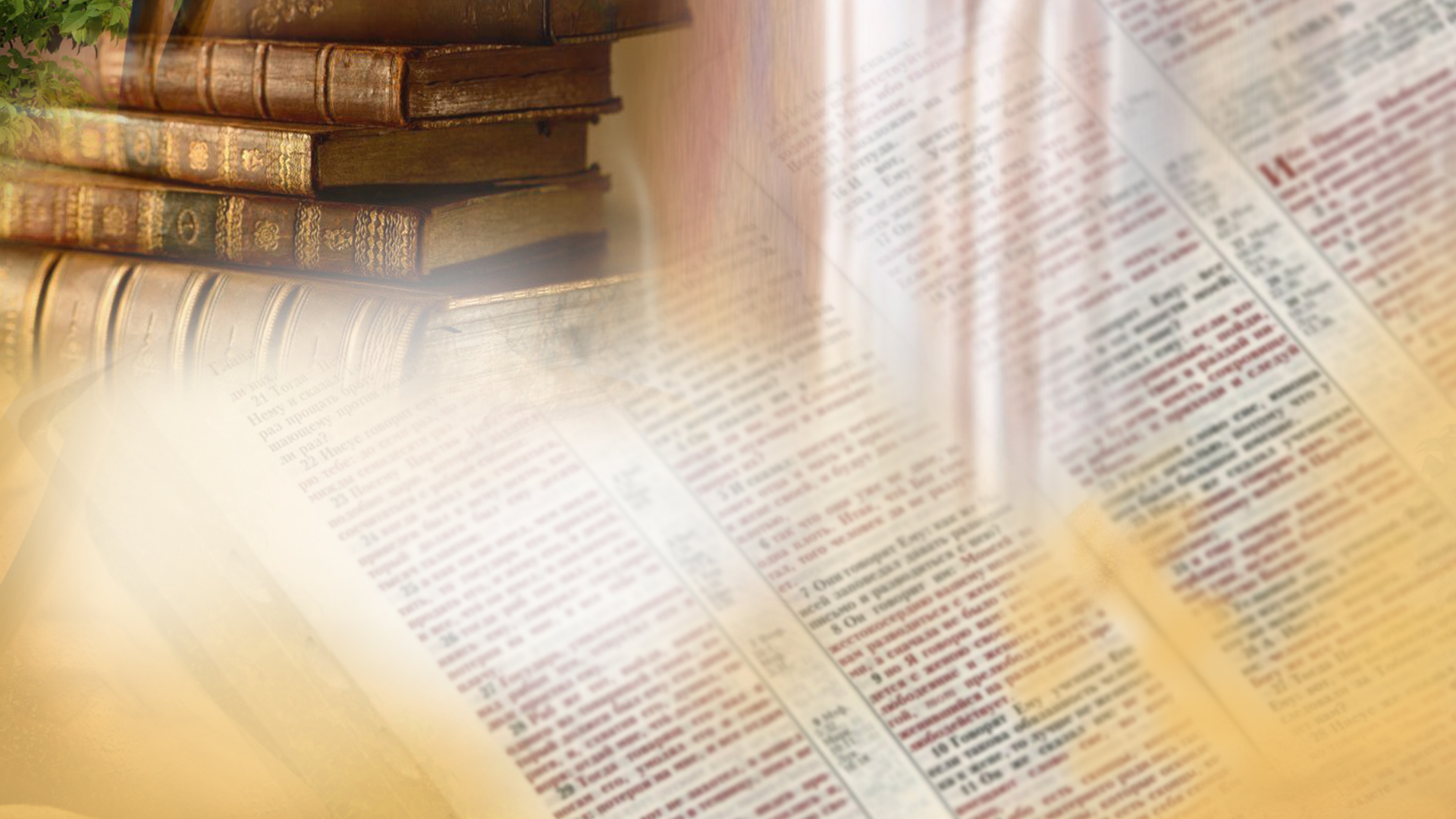 Урок №9
                                                                    Вселенський конфлікт
Дослідження Біблії:
 1. Звідки взялося зло в нашому світі? Коли і як буде вирішена проблема його існування?
      Матвія 13:24-27, 28-30, 37-40
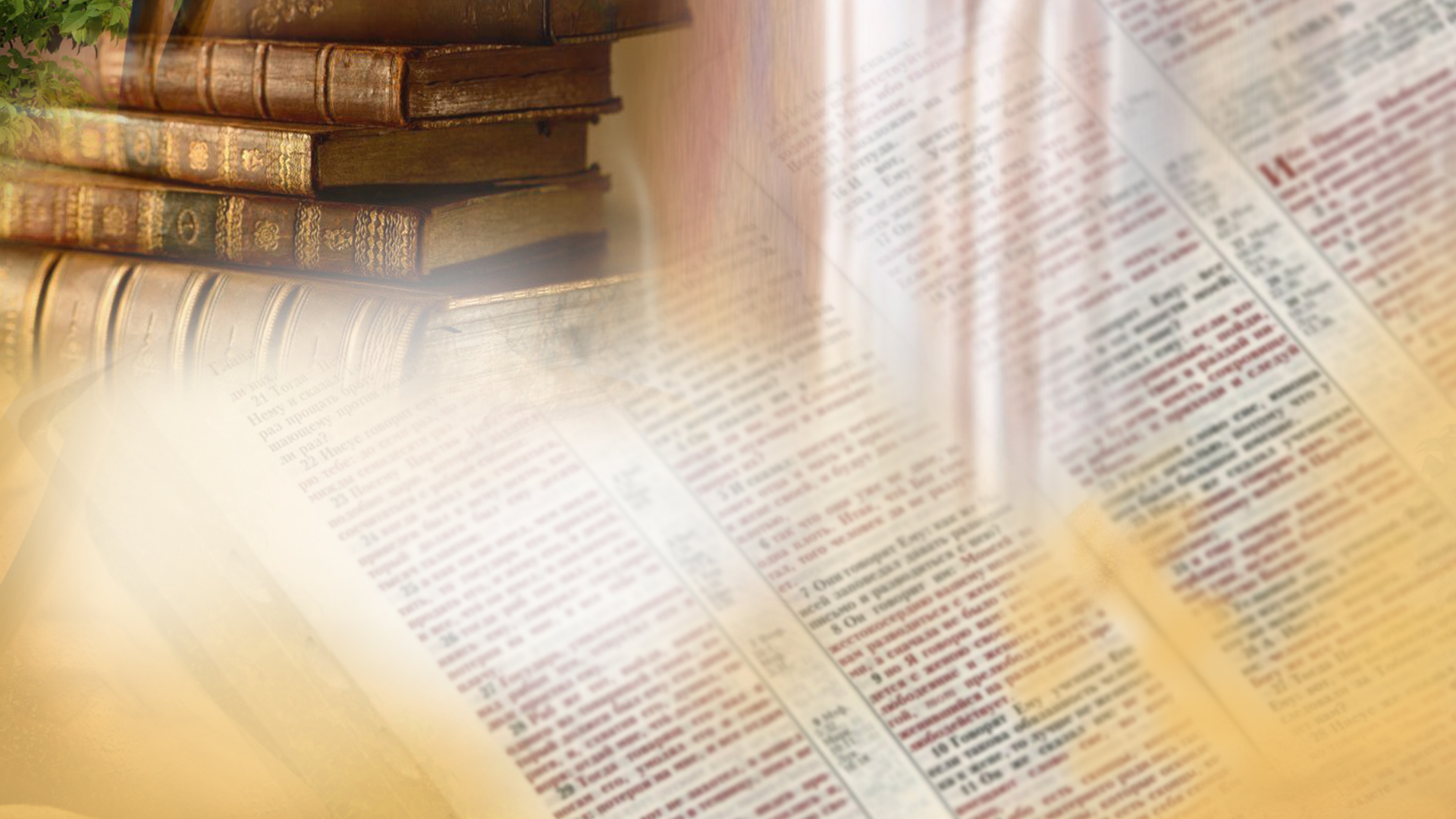 Урок №9
                                                                    Вселенський конфлікт
Дослідження Біблії:
 2. Як зло прийшло на Землю? Чому люди виявилися втягнутими в боротьбу зі злом?
      Буття 3:1-7, Об’явл.12:7-9,  Бут.3:15
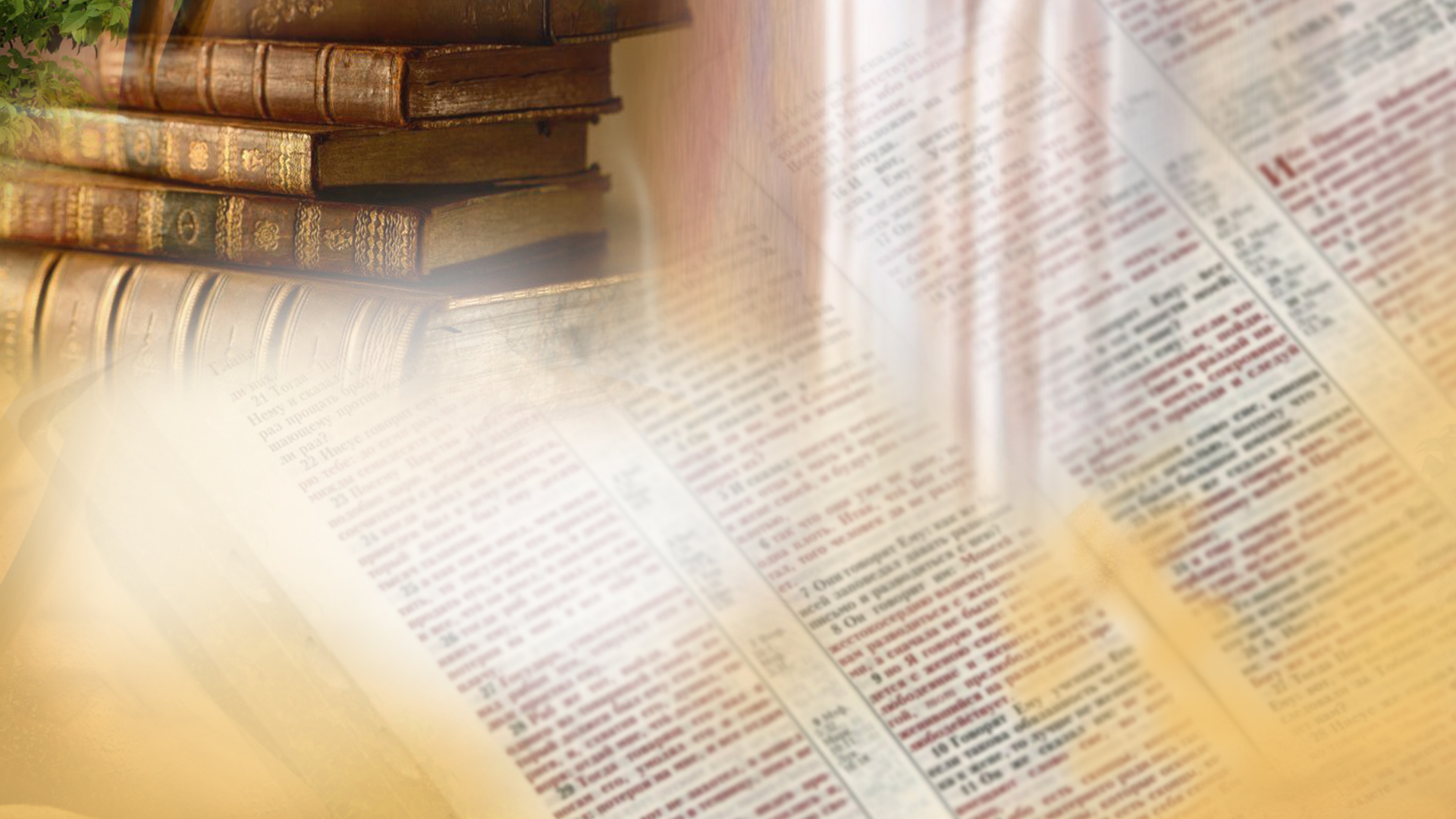 Урок №9
                                                                    Вселенський конфлікт
Дослідження Біблії:
  3. Яка причина з’явлення зла на небі?  
       Єзек.28:12-19, Вих.25:19-20, Ісаї14:12-15
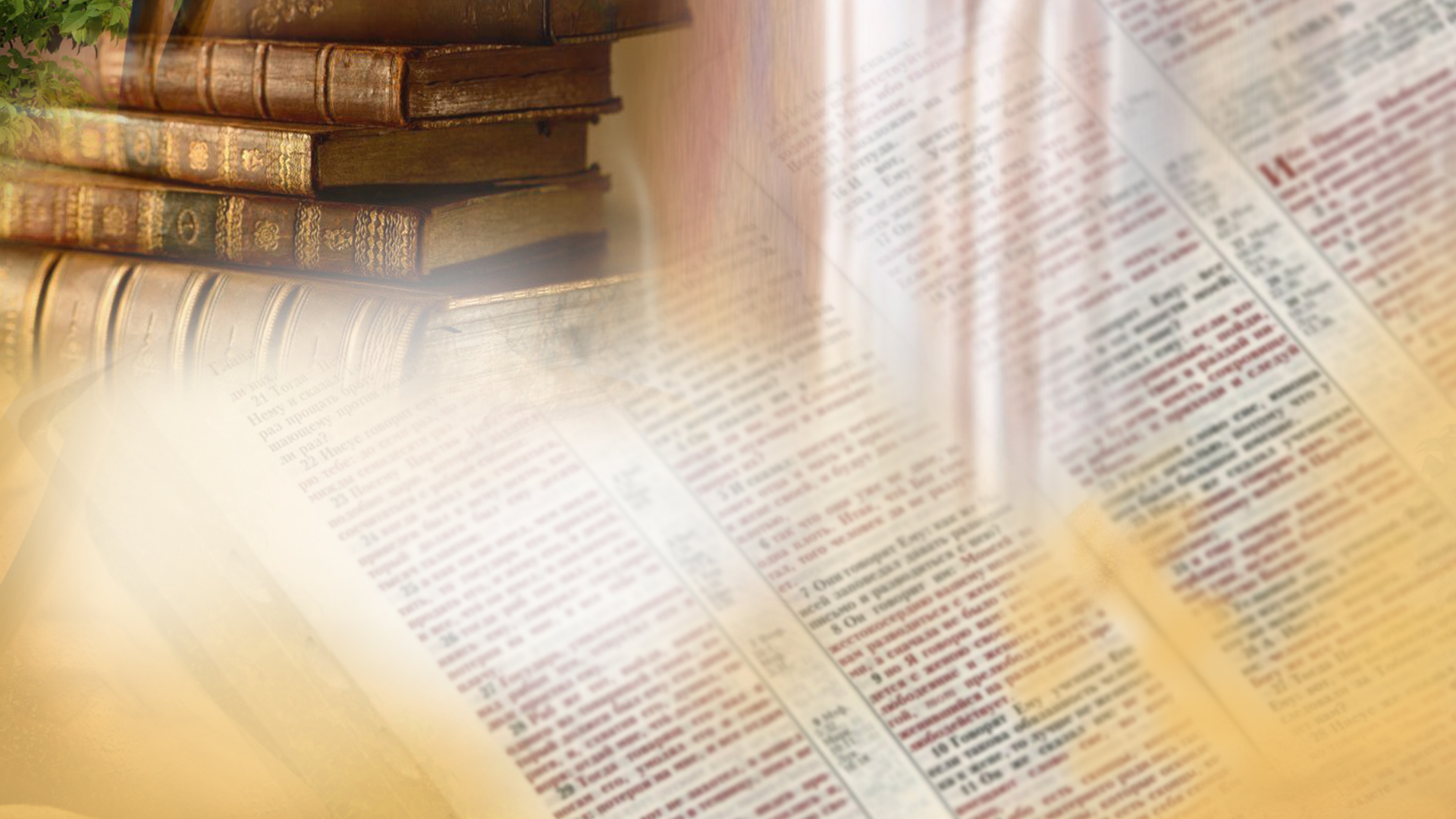 Урок №9
                                                                    Вселенський конфлікт
Дослідження Біблії:
 4. В чому зміст прагнень сатани узурпувати Божий престол?
                       Матвія 4:1-11
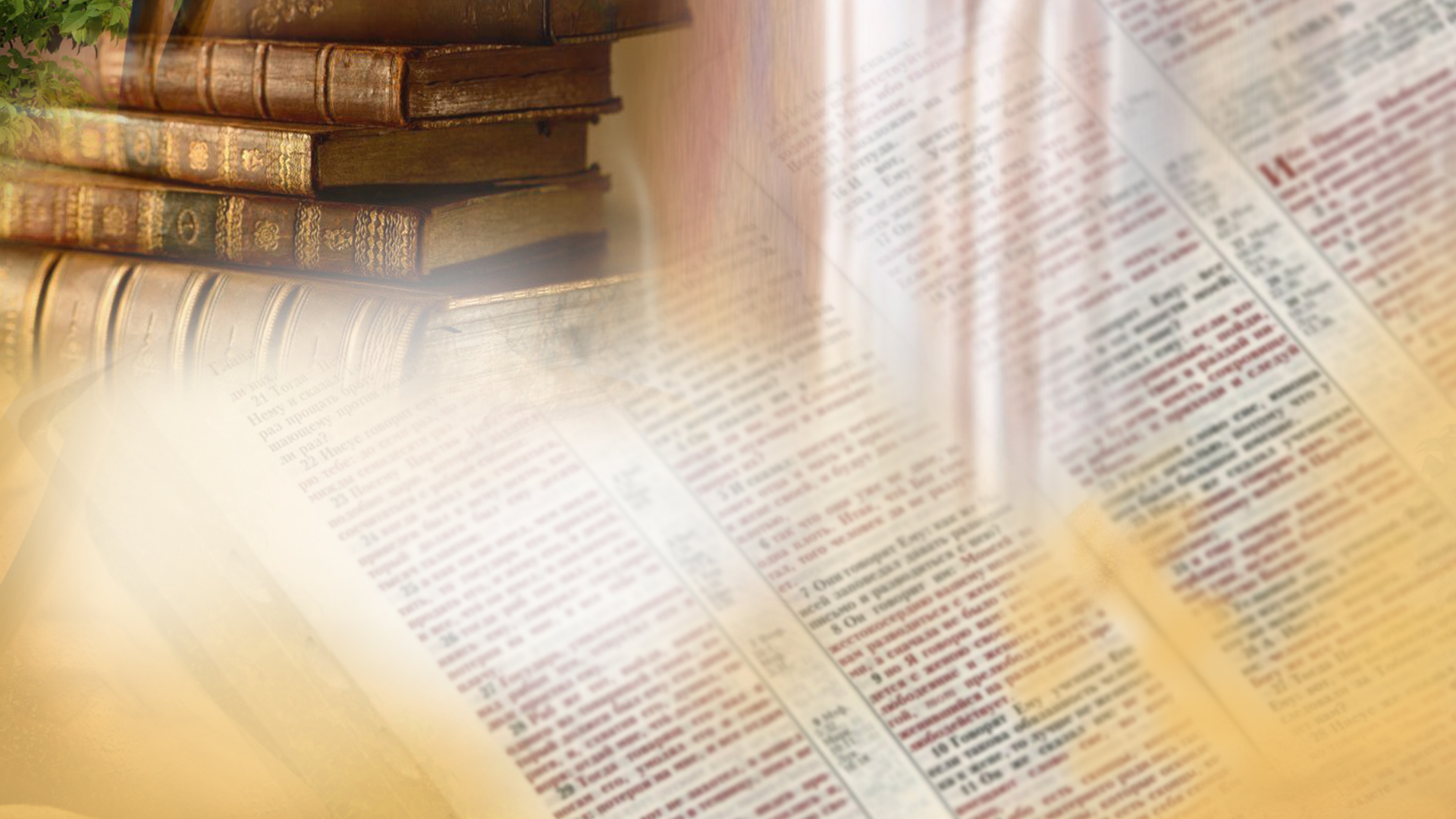 Урок №9
                                                                    Вселенський конфлікт
Дослідження Біблії:
 5. Чому Бог не знищив диявола на початку повстання? Що є причиною суперечки між Христом і сатаною? 
               Об’явл.12:7-9, Івана 8:41-46;
[Speaker Notes: Показати законність знищення]
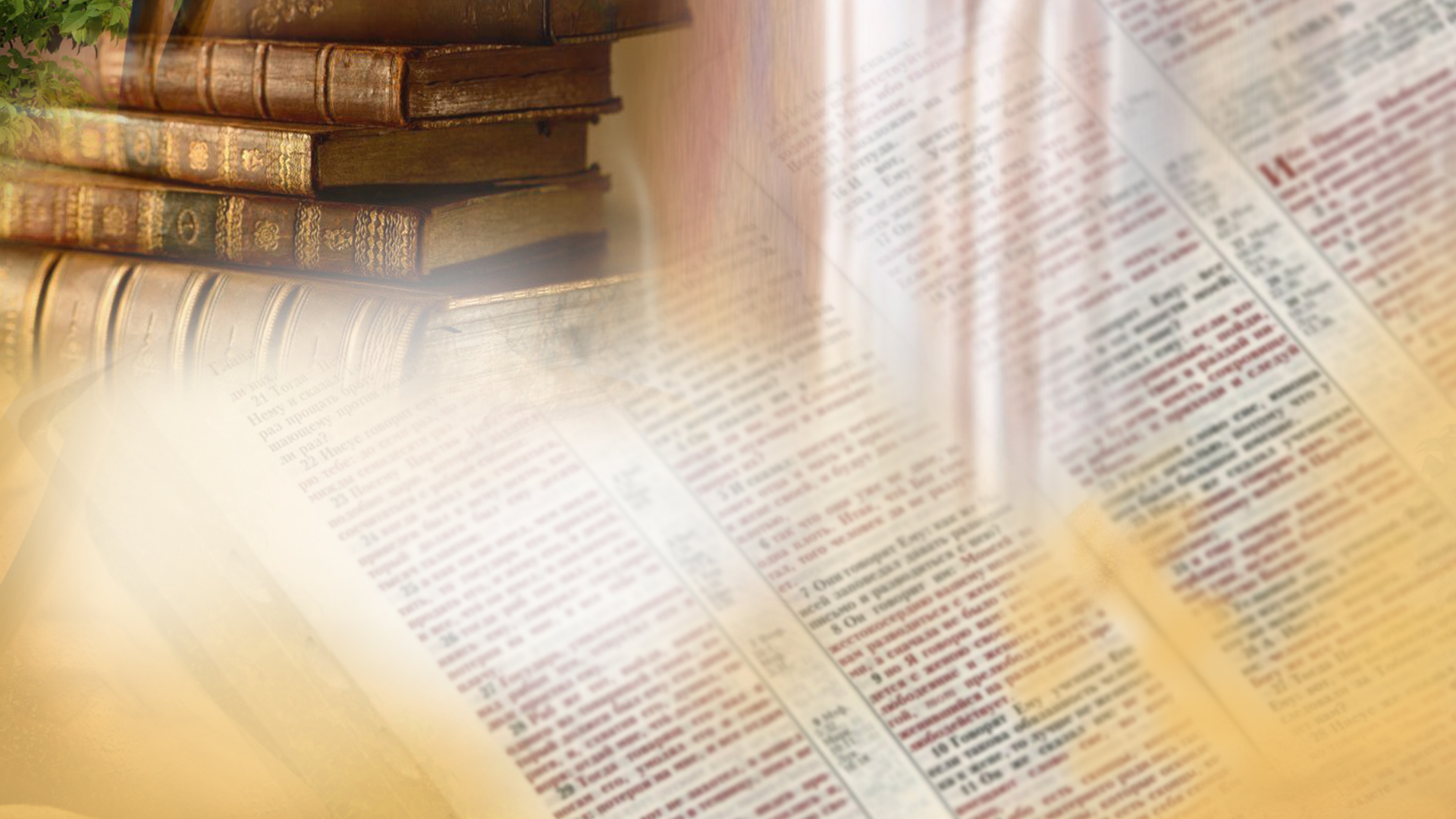 Урок №9
                                                                    Вселенський конфлікт
Актуальність: 
 Як визначити на чиєму я боці в боротьбі між добром та злом?
[Speaker Notes: Рим.5:5]
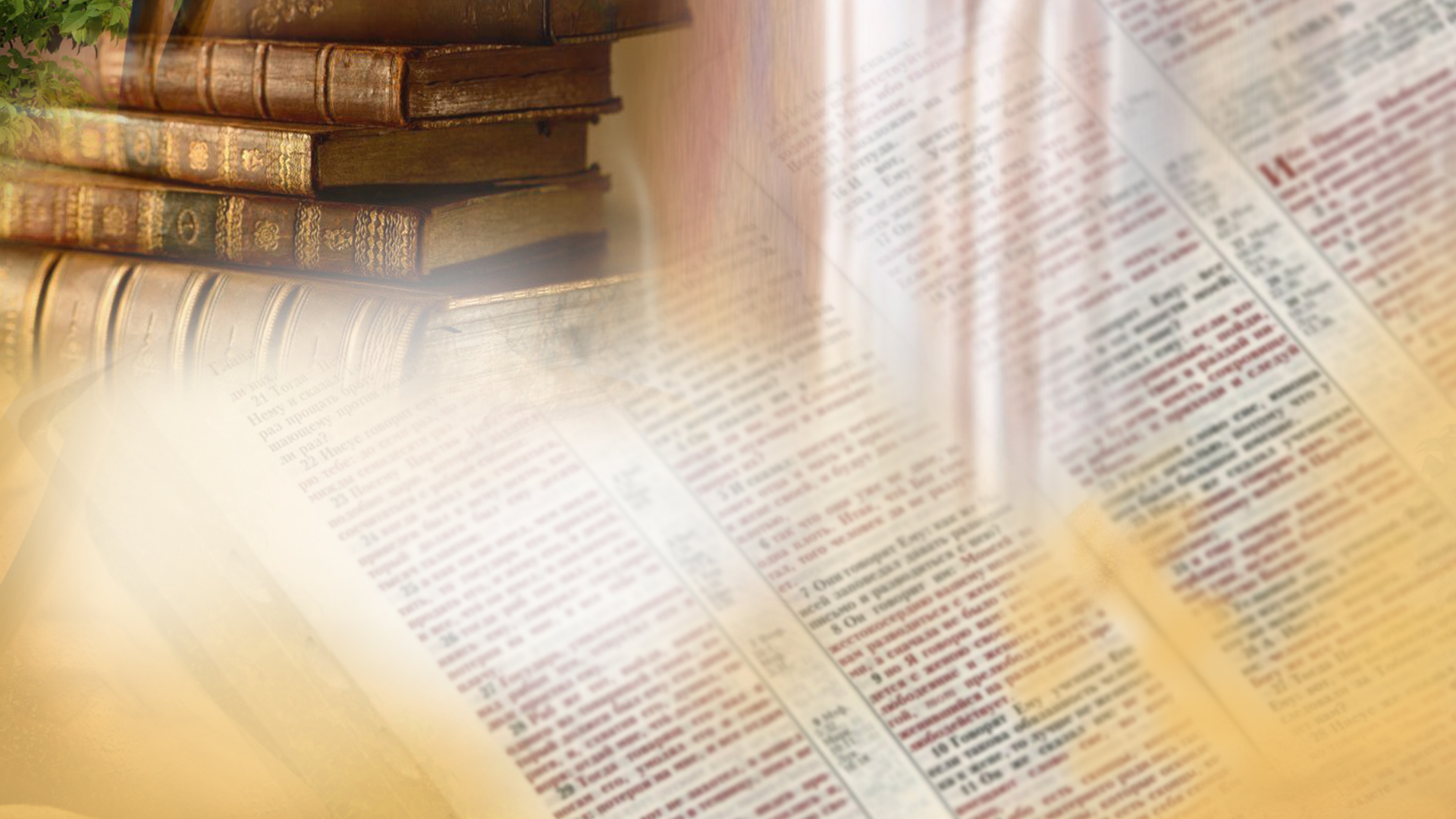 Урок №9
                                                                    Вселенський конфлікт
Практичне застосування:
  Як ви відчуваєте вплив вселенського конфлікту у своєму житті?
  Не виривати кукіль – це просто ігнорувати зло?
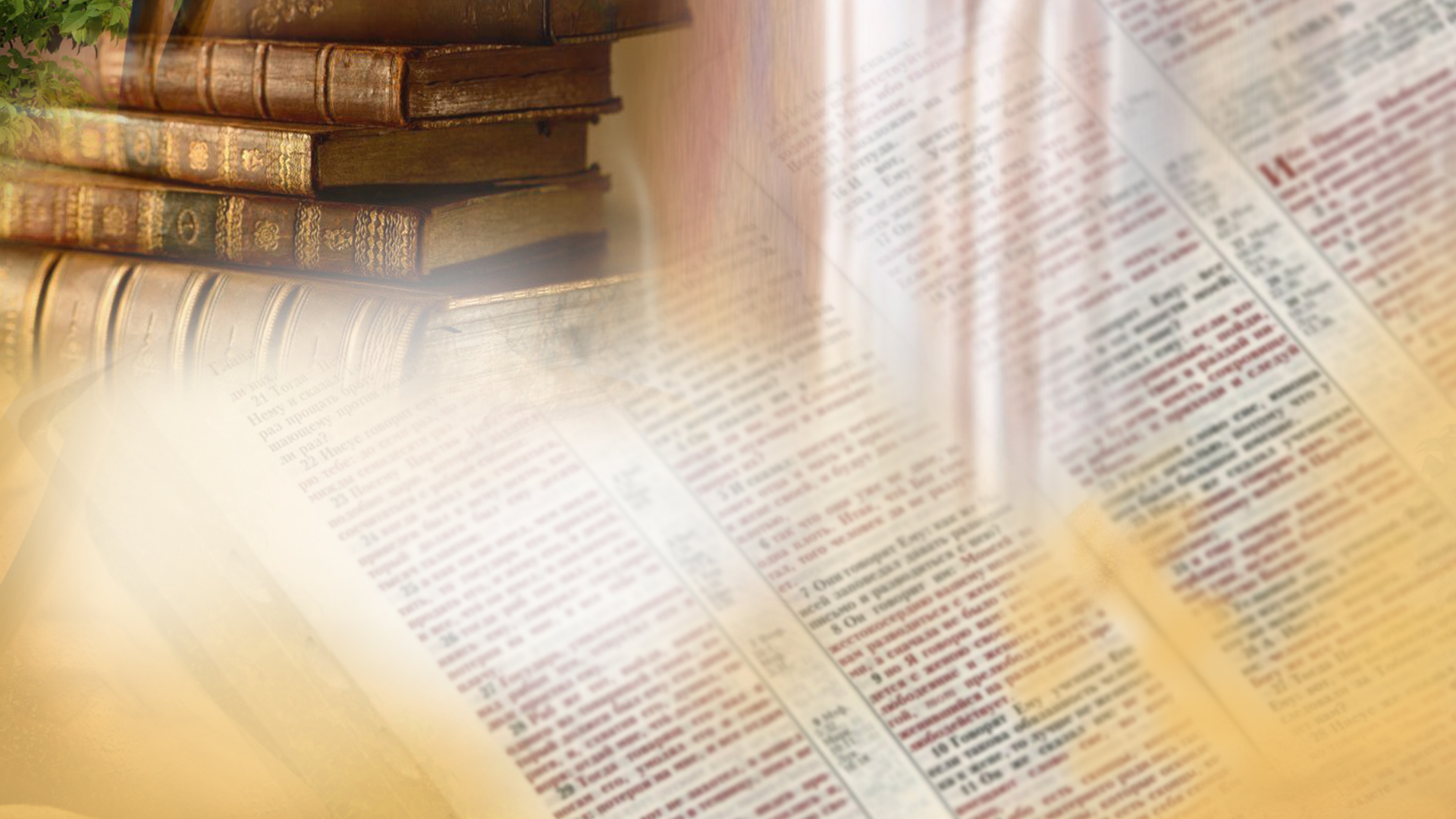 Урок №9
                                                                    Вселенський конфлікт
Висновок:
 Той факт, що ми щодня стикаємося з наслідками вселенського конфлікту, має зробити нас ще більш
свідомими й готовими завжди покладатися на Бога?
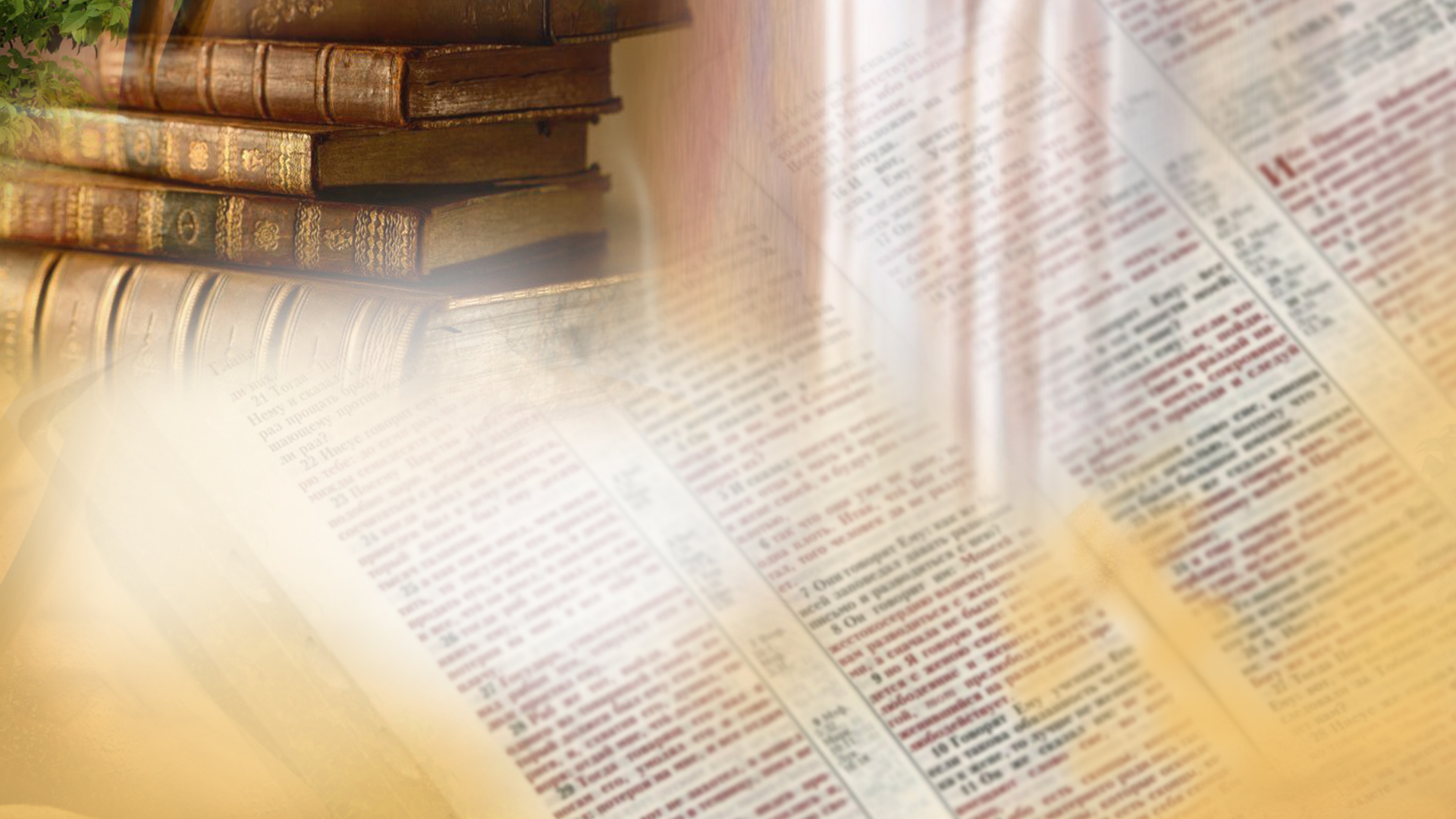 Урок №9
                                                                    Вселенський конфлікт
Домашнє завдання: 
 Поділитися досвідом з тими, хто буде поруч із вами наступного тижня, як розрізняти добро і зло.